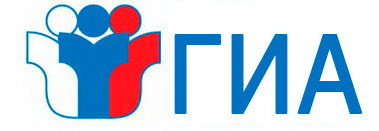 Элективный курс «Актуальные вопросы Государственной итоговой аттестации по географии»
(разбор заданий занятия «Географическое положение России»)
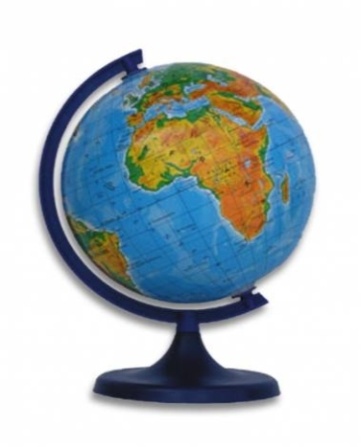 Автор: Смирнова Лариса Владимировна
С какой из перечисленных стран Россия имеет как сухопутную, так и морскую границу?
1) Эстония
2) Белоруссия
3) Монголия
4) Япония
Обратитесь к 
политико-
административной 
карте, 9 класс
Вспомните соседей 
России первого 
порядка
и
правильный ответ
Эстония– 
 сухопутная и морская
границы
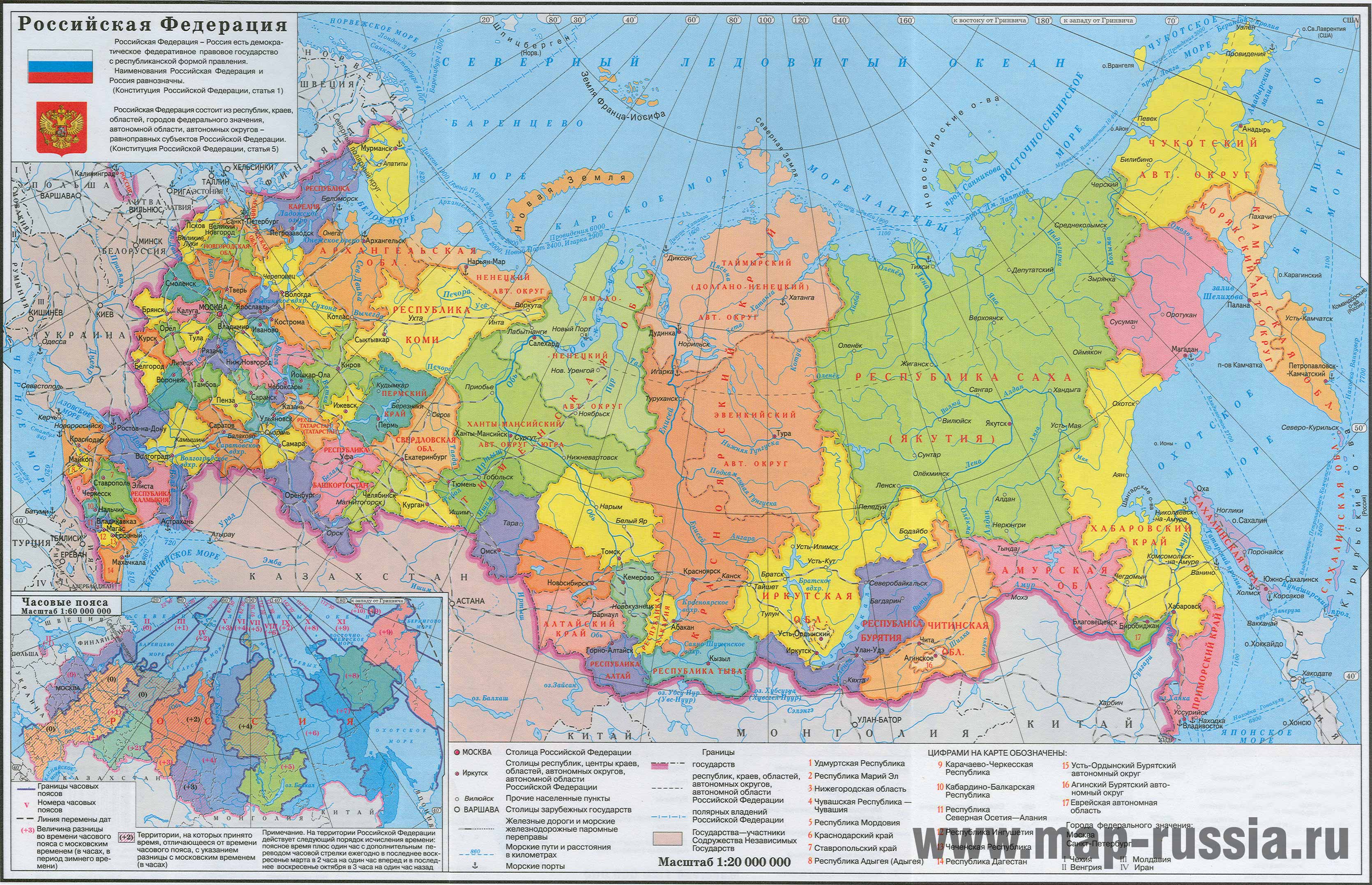 Белоруссия – 
только сухопутная 
граница
Япония – 
только морская
граница
Монголия – 
только сухопутная 
граница
На каком из перечисленных полуостровов находится крайняя северная материковая точка России?
1) Кольский
2) Таймыр
3)Гыданский
4) Чукотский
Обратитесь к
 физической карте
России, 8 класс
Вспомните названия 
крайних точек РФ
и
правильный ответ
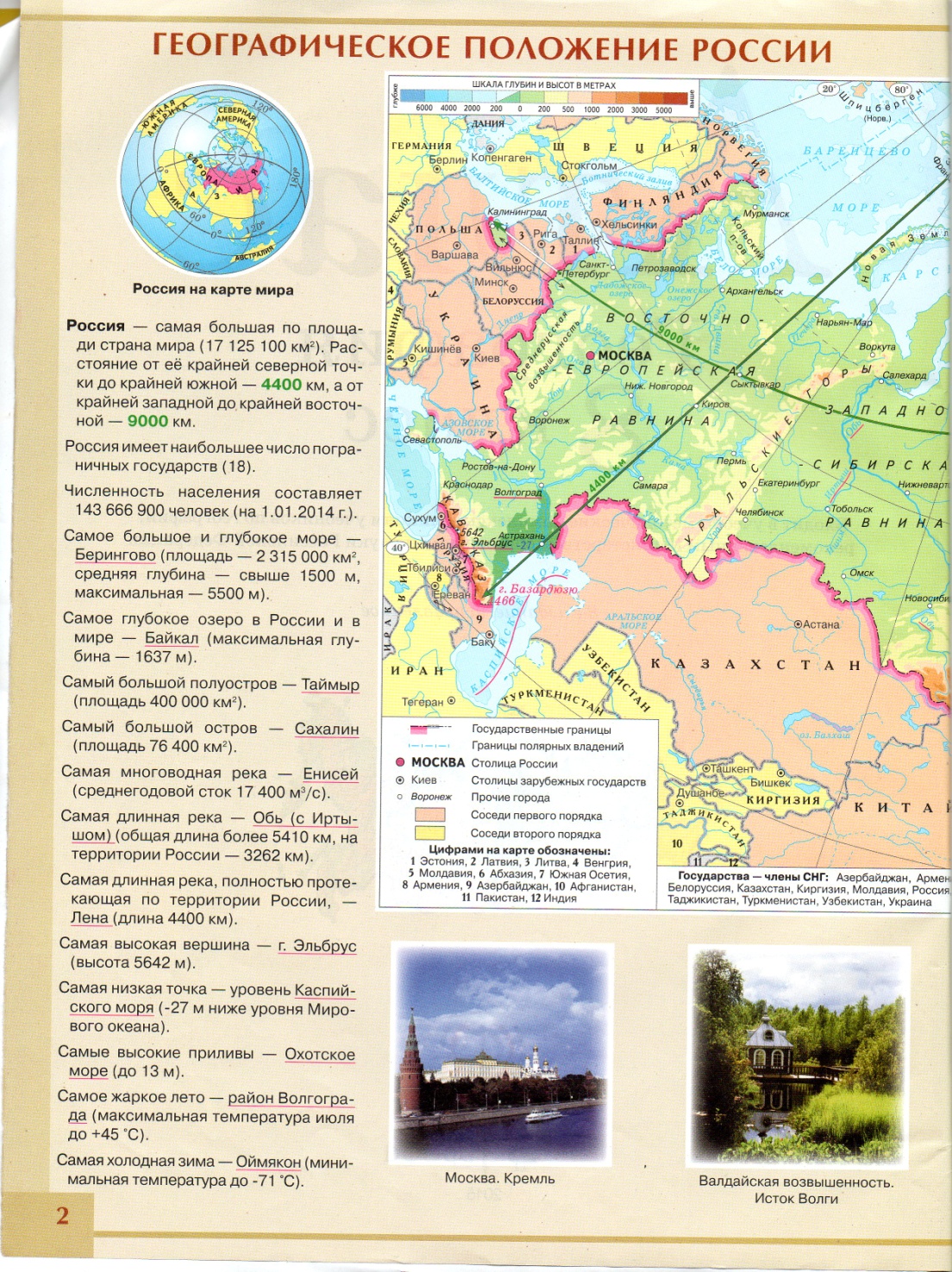 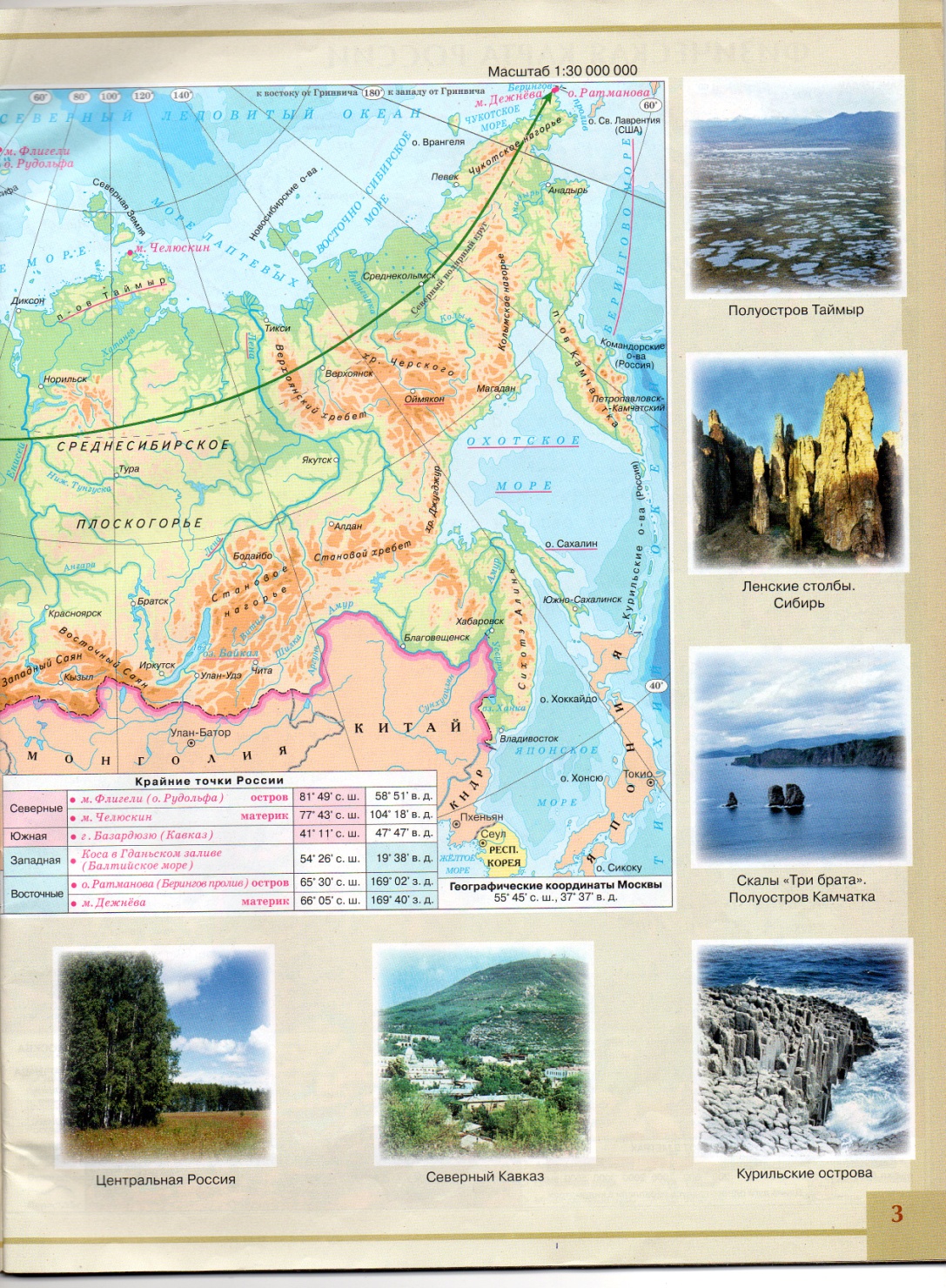 Крайняя южная точка территории России расположена на территории
1)Республика Алтай
2) Приморский край
3) Республика Дагестан
4) Краснодарский край
Сопоставьте физическую и 
политико-административные карты РФ
правильный ответ
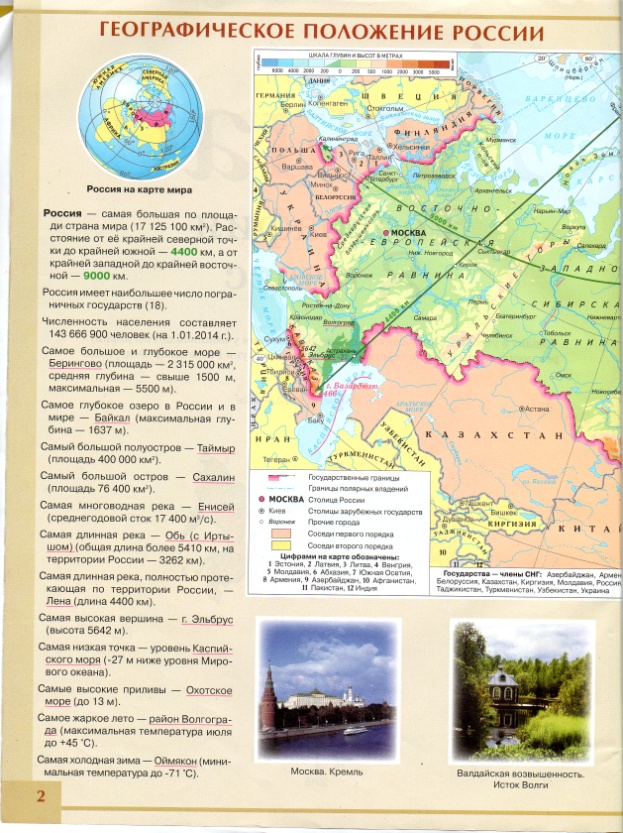 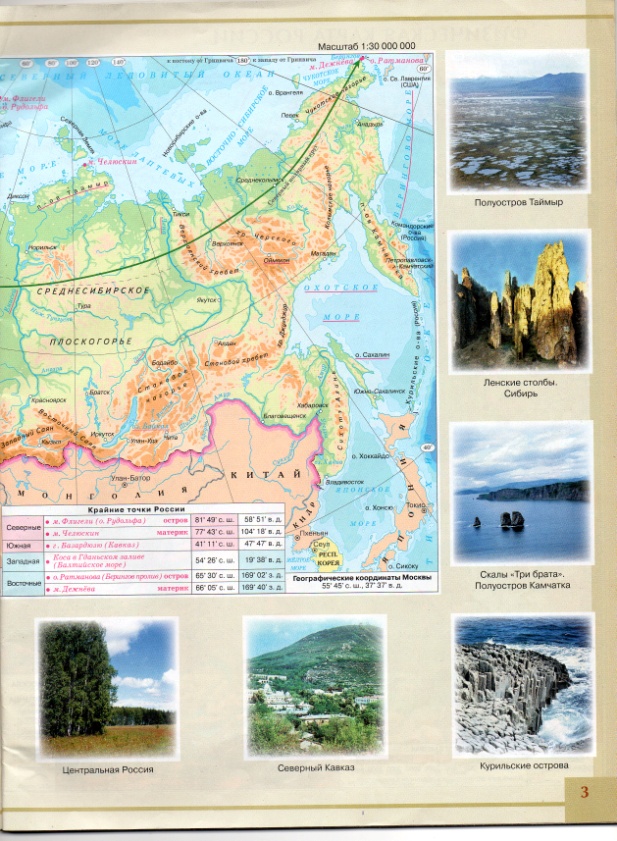 Найти южную точку РФ, ответить на вопрос «В каком субъекте находится эта точка?»
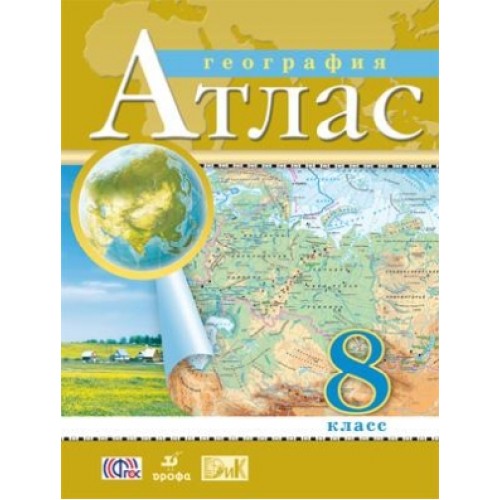 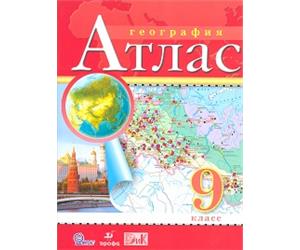 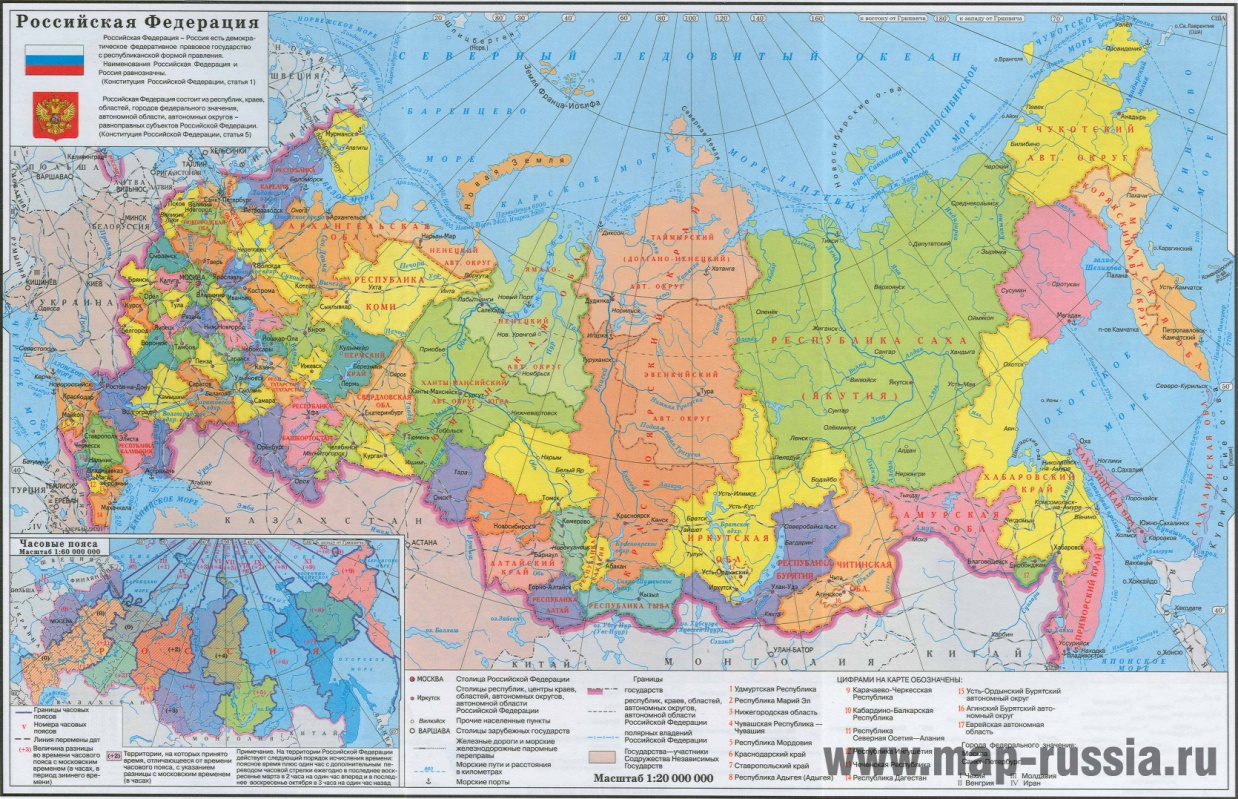 Рекомендуемые атласы